Środki zabezpieczające i detencja cywilna w polskim prawie na tle porównawczym. W poszukiwaniu racjonalności systemowej.
Dr hab. Wojciech Zalewski prof. UG
Środki zabezpieczające
Stosowane obok lub zamiast kar środki reakcji karnej stosowane na podstawie norm prawa karnego w związku ze stanem niebezpieczeństwa sprawcy w celu wyeliminowania ryzyka realizacji czynu zabronionego z jego strony.
Podstawowe podziały: lecznicze i nielecznicze, stosowane zamiast, obok lub po karze (środki postpenalne).
Detencja cywilna
Środki stosowane wobec sprawców stwarzających zagrożenie dla siebie lub porządku prawnego na podstawie norm prawa cywilnego w celu leczniczym, tudzież zabezpieczenia porządku prawnego.
Założenia teoretyczne i historyczne
Moderne schule Franz von Liszt. 
Kodeks Goetza Norwegia 1902 r. 
Kodeks polski 1932 r.
Nowela StGB 1933 r.
Kodeks szwajcarski 1937
Krótka historia prawa karnego
1764 – 1870 – klasycyzm
1870 – 1976 – czas „dobroczynnego karania”, Penal - Welfare
1976 – dziś - neoklasycyzm, menadżeryzm penalny, zarządzanie ryzykiem.
Zwrot prewencyjny
Zakład dla niepoprawnych 1932
Art.  84.
§  1.	Sąd zarządza umieszczenie w zakładzie dla niepoprawnych, po odbyciu kary, przestępcy, u którego stwierdzono trzykrotny powrót do przestępstwa (art. 60 § 1), tudzież przestępcy zawodowego lub z nawyknienia, jeżeli pozostawanie ich na wolności grozi niebezpieczeństwem porządkowi prawnemu.
§  2.	Zamknięcie w zakładzie trwa w miarę potrzeby, w każdym razie najmniej 5 lat; po upływie każdego pięcioletniego okresu sąd rozstrzyga, czy pozostawienie przestępcy w zakładzie na dalszy okres pięcioletni jest konieczne.
Orzecznictwo
II K 587/38 - Wyrok Sądu Najwyższego
OSN(K) 1939/3/58 - wyrok z dnia 15 czerwca 1938 r.
TEZA | nieaktualna
1. Zarządzenie umieszczenia przestępcy w zakładzie dla niepoprawnych nie jest karą, lecz środkiem zabezpieczającym, do zastosowania zaś tego środka nie jest konieczne ustalenie, iż sprawca zmierzał do wywołania niebezpieczeństwa, lub uświadamiał je sobie, lecz wystarcza stwierdzenie obiektywnego niebezpieczeństwa, jakim jego pozostawanie na wolności zagraża.
2. Z przepisu art. 84 k. k. wynika, iż zarządzenie o umieszczeniu oskarżonego w zakładzie dla niepoprawnych sąd powinien oprzeć na ocenie jego osoby pod kątem widzenia przyszłości, a mianowicie pod kątem widzenia tego niebezpieczeństwa, jakie w przyszłości zagrażać może porządkowi prawnemu z jego strony.
Ex officio
K 1551/47 - Wyrok Sądu Najwyższego
OSN(K) 1948/2/35 - wyrok z dnia 24 listopada 1947 r.
TEZA | nieaktualna
Umieszczenie w zakładzie dla niepoprawnych (art. 84 k. k.) stanowi środek zabezpieczający, który sąd stosuje z własnej inicjatywy w interesie publicznym i niezależnie od wniosku oskarżyciela.
Desuetudo
IV K 19/51 - Wyrok Sądu Najwyższego

OSN(K) 1952/5/67 - wyrok z dnia 8 kwietnia 1952 r.
TEZA | nieaktualna
Umieszczenie przestępców w zakładzie dla niepoprawnych jest zasadniczo sprzeczne z podstawami socjalistycznego prawa karnego. Instytucja ta wywodzi się z tzw. pozytywistycznej szkoły prawa karnego, szkoły, która wyraża interesy imperialistyczne i która tezami swymi o środkach zabezpieczających służy do uzasadnienia faszystowskiego terroru w postaci chociażby obozów koncentracyjnych. Instytucja ta w Polsce Ludowej w żadnym razie nie powinna być stosowana, będąc w zasadniczej sprzeczności z podstawami praworządności socjalistycznej i z naczelną tezą, iż w warunkach państwa ludowego nie może być mowy o przestępcach niepoprawnych, gdyż państwo ludowe w pełni umożliwia włączenie każdego przestępcy - po od byciu przez niego kary - do twórczego wysiłku narodu, przyczyniając się do wychowania przestępcy.
Inne środki postpenalne na gruncie k.k. z 1932 r.
Art.  82.
§  1.	Jeżeli czyn pozostaje w związku z nadużywaniem napojów wyskokowych lub innych środków odurzających, sąd może zarządzić, by sprawcę, po ewentualnem odbyciu wymierzonej kary, umieszczono w odpowiednim zakładzie leczniczym na przeciąg 2 lat.
§  2.	O wcześniejszem zwolnieniu z zakładu rozstrzyga sąd.
Art.  83.
§  1.	Jeżeli czyn pozostaje w związku ze wstrętem do pracy, sąd może zarządzić, by po odbyciu kary umieszczono przestępcę w domu pracy przymusowej na przeciąg lat 5.
§  2.	Po upływie jednego roku sąd może zarządzić zwolnienie.
Stan prawny na gruncie k.k. z 1997 r.
Kary i środki zabezpieczające. 
Brak środków postpenalnych
Brak kary śmierci 
Osobna ustawa o ochronie zdrowia psychicznego
Niepoczytalność
Art. 31. § 1. Nie popełnia przestępstwa, kto, z powodu choroby psychicznej, upośledzenia umysłowego lub innego zakłócenia czynności psychicznych, nie mógł w czasie czynu rozpoznać jego znaczenia lub pokierować swoim postępowaniem.
Środek zabezpieczający
Art. 94. § 1. Jeżeli sprawca, w stanie niepoczytalności określonej w art. 31 § 1, popełnił czyn zabroniony o znacznej społecznej szkodliwości i zachodzi wysokie prawdopodobieństwo, że popełni taki czyn ponownie, sąd orzeka umieszczenie sprawcy w odpowiednim zakładzie psychiatrycznym.
§ 2. Czasu pobytu w zakładzie nie określa się z góry; sąd orzeka zwolnienie sprawcy, jeżeli jego dalsze pozostawanie w zakładzie nie jest konieczne.
§ 3. Sąd może zarządzić ponowne umieszczenie sprawcy określonego w § 1 w odpowiednim zakładzie psychiatrycznym, jeżeli przemawiają za tym okoliczności wymienione w § 1 lub w art. 93; zarządzenie nie może być wydane po upływie 5 lat od zwolnienia z zakładu
orzecznictwo
1998.12.11	postanow.	SN	III KKN 219/97	Prok.i Pr. 1999/5/1
Stosownie do treści przepisu art. 94 § 1 k.k. sprawcę czynu należy umieścić w odpowiednim zakładzie psychiatrycznym, jeżeli:
- stwierdzono u niego stan niepoczytalności określonej w art. 31 § 1 k.k.;
- ustalono, że popełniony przezeń czyn zabroniony zawiera znaczny ładunek społecznej szkodliwości;
- zachodzi wysokie prawdopodobieństwo, iż popełni on taki czyn ponownie.
Porównanie art. 94 § 1 k.k. z treścią art. 99 k.k. z 1969 r. świadczy jednoznacznie o tym, że ustawodawca w sposób istotny ograniczył podstawy stosowania środków zabezpieczających wobec sprawców czynów zabronionych, będących w stanie niepoczytalności.
Kodeks 1932 r.
Art. 79. Jeżeli sprawcę czynu zabronionego pod groźbą kary uznano za nieodpowiedzialnego, a jego pozostawanie na wolności grozi niebezpieczeństwem porządkowi prawnemu, sąd zarządza jego umieszczenie w zamkniętym zakładzie dla psychicznie chorych albo w innym zakładzie leczniczym.
Art. 81. Czasu pobytu w zakładach, wymienionych w art. 79 i 80, nie oznacza się z góry. Sąd nie może zarządzić zwolnienia z zakładu wcześniej, niż po upływie jednego roku.
Kodeks 1969
Art. 99. Jeżeli uznano, że sprawca dopuścił się czynu zabronionego w stanie niepoczytalności określonej w art. 25 § 1, a jego pozostawanie na wolności grozi poważnym niebezpieczeństwem dla porządku prawnego, sąd orzeka umieszczenie sprawcy w szpitalu psychiatrycznym albo w innym odpowiednim zakładzie.
Art. 101. W wypadkach przewidzianych w art. 99 i 100 czasu pobytu w zakładzie nie określa się z góry; sąd orzeka zwolnienie sprawcy, jeżeli jego dalsze pozostawanie w zakładzie nie jest konieczne.
„Nowa kryminologia i penologia”- założenia
Z jej perspektywy najważniejsze jest zapewnienie społeczeństwu bezpieczeństwa i ochrony w sposób najskuteczniejszy, a zarazem najtańszy. 
W nowej penologii pojęcie kosztów zwalczania przestępczości rozumie się szeroko, włączając do nich nakłady finansowe związane ze ściganiem przestępców, ich sądzeniem, ale też wydatki na profilaktykę antyprzestępczą oraz wydatki związane z leczeniem ofiar i wyrównywaniem szkód wyrządzonych przestępstwem i readaptacją więźniów.
Nowa penologia odrzuca możliwość skonstruowania prognozy krymino-logicznej na tyle rzetelnej, aby mogła się stać podstawą ustalenia wymiaru kary dla konkretnego sprawcy. 
Należy raczej określać pewne ogólne zmienne, które pozwolą zakwalifikować sprawcę do danej grupy ryzyka i na tej podstawie określać wymiar i rodzaj kary.
Poczytalność ograniczona
§ 2. Jeżeli w czasie popełnienia przestępstwa zdolność rozpoznania znaczenia czynu lub kierowania postępowaniem była w znacznym stopniu ograniczona, sąd może zastosować nadzwyczajne złagodzenie kary.
Rzut oka na inne regulacje
Prawo niemieckie – 
Reforma z lat 90 – tych 
Orzecznie Trybunału Konstytucyjnego Niemiec z 2004 r. 
Sprawa M v. Niemcy z 2009 roku
ThUG Therapieunterbringungsgesetz 2011
Reforma z 2016 roku
Bundesverfassungsgericht
Federalny Trybunał Konstytucyjny (Bundesverfassungsgericht - BVerfG) ustanowił resocjalizację przestępców jako zasadę konstytucyjną (Resozialisierungsgrundsatz). Zasada ta jest konstrukcją gwarancji godności ludzkiej, prawa do swobodnego rozwoju osobowości i zasady "państwa socjalnego" 
Bundesverfassungsgericht [BVerfG] [Federalny Trybunał Konstytucyjny] 5 czerwca 1973 r., 35 Entscheidungen des Bundesverfassungsgerichts [BVerfGE] 202 - Lebach (App. No. 1 BvR 536/72) (F.R.G.); BVerfGE 45, 187 - Lebenslang (21 czerwca 1977 r., App. No. 1 BvL 14/76).
We wspolczesnej debacie BVerfG nie tylko stwierdził, że osoby przebywające w izolacji prewencyjnej mają prawo do realnej szansy na zwolnienie - a tym samym do leczenia i przygotowania do zwolnienia - tak jak w przypadku więźniów skazanych na dożywocie, ale także opisał wymóg odczuwalnego dystansu między wykonywaniem kary pozbawienia wolności a bezpiecznej detencji prewencyjnej (Abstandsgebot).
Abstandsgebot
BVerfG określiła siedem wymogów dotyczących Abstandsgebot. 
Zasady te muszą zostać włączone do zreformowanego prawa.
Zgodnie z zasadą ultima ratio, bezpieczna detencja prewencyjna powinna być stosowana jedynie w ostateczności, przy spełnieniu wąskich przesłanek, a w trakcie wykonywania poprzedzającej ją kary pozbawienia wolności należy zapewnić środki mające na celu zmniejszenie zagrożenia ze strony sprawców do stopnia niewymagającego dalszej detencji.
Abstandsgebot
Po drugie, Trybunał wezwał do indywidualizacji i intensyfikacji, co oznacza, że dla wszystkich osadzonych należy opracować najnowocześniejszy plan odbywania kary na początku ich pobytu w zakładzie karnym i niezwłocznie go wdrożyć. W multidyscyplinarnym podejściu należy wyczerpać wszystkie możliwości terapeutyczne, a nawet opracować nowe zindywidualizowane leczenie, jeśli standardowe terapie okażą się nieskuteczne. Wysokie koszty i intensywne wysiłki nie mogą być wykorzystywane jako argumenty przemawiające za odmową leczenia. 
Trzecia zasada - motywacji - jest ściśle powiązana z drugą i wymaga od personelu przeciwdziałania bierności i letargowi osadzonych.
Abstandsgebot
Czwarta zasada wymaga oddzielenia osób przebywających w bezpiecznym areszcie prewencyjnym od zwykłej populacji więziennej w odniesieniu do zakwaterowania i działań reżimowych. 
Piąta zasada, wymóg minimalizacji, odnosi się do ukierunkowania wykonania środka na zwolnienie. Dlatego reżim powinien być jak najbardziej złagodzony i mieć na celu przeciwdziałanie szkodliwym skutkom długotrwałego pozbawienia wolności. 
Po szóste, należy wdrożyć procedury skutecznej kontroli sądowej decyzji dotyczących wykonania środka, a w szczególności reżimu. 
Wreszcie, musi istnieć gwarancja skutecznej kontroli prawnej nad czasem trwania zatrzymania, zapewniająca, że nie będzie ono kontynuowane dłużej niż to konieczne
Prawo skandynawskie
Prawo norweskie 
Fervaring Sikring
Nowy kodeks z 2005 roku wszedł w życie w 2015 roku
Trendy w Norwegii
Wykres 1 przedstawia trendy w stosowaniu forvaringu w Norwegii w latach 2002-2021. Roczna liczba nakazów sądowych utrzymuje się na dość stabilnym poziomie od 15 do 20. Jednak w ciągu ostatnich 10 lat dzienna liczba więźniów przebywających w areszcie prewencyjnym prawie się podwoiła z poziomu 80 do 130. Szczegółowe analizy za lata 2002-2013 pokazują, że połowa nakazów dotyczyła przestępstw seksualnych (49%); zabójstwo i usiłowanie zabójstwa stanowią około jednej czwartej, podczas gdy reszta została podzielona między napaść (15%), rabunek (5%), podpalenie (6%) i inne 
W ciągu ostatnich 10 lat (2012-2022) sądy nakładały średnio 17,2 nakazów aresztowania, podczas gdy dzienna liczba osadzonych w aresztach prewencyjnych wynosiła 101,2. 
Odpowiednie liczby w latach 2002-2011 wynosiły 14,4 i 69,3.
Norwegia tendencja detencji w ostatnich latach
Dania
Forvaring, zgodnie z definicją zawartą w art. 70 kodeksu karnego, jest nieokreśloną sankcją dla sprawców przemocy wysokiego ryzyka. Jest on klasyfikowany jako "środek" (foranstaltning), a nie jako kara, która może być nakładana zarówno na przestępców odpowiedzialnych, jak i nieodpowiedzialnych. Przesłanki określone w prawie rozróżniają przestępstwa z użyciem przemocy i przestępstwa seksualne. W obu przypadkach kryteria dzielą się na trzy części: związane z (1) powagą przestępstwa, (2) ryzykiem ponownego popełnienia przestępstwa i (3) wymogiem konieczności.
Detencja w Danii
Ilość orzeczonych środków zabezpieczających (pik)
Kadusic przeciwko Szwajcarii - wyrok ETPC z dnia 9 stycznia 2018 r., skarga nr 43977/13.
Europejski Trybunał Praw Człowieka w wyroku z 9 stycznia 2018 r. uznał, że zastosowanie względem osadzonego środka terapeutycznego, wskutek którego skarżący pozostał pozbawiony wolności już po odbyciu kary pozbawienia wolności, stanowiło naruszenie prawa do wolności osobistej.
Skargę do Trybunału wniósł obywatel Szwajcarii, który w 2005 r. został skazany na karę 8 lat pozbawienia wolności. Z badań przeprowadzonych w czasie pobytu w zakładzie karnym oraz z opinii lekarzy psychiatrów sporządzonych w 2008 r. i 2010 r. wynikało, iż skarżący cierpiał na zaburzenia paranoidalne i narcystyczne, nie miał zdolności do empatii oraz odmawiał zmiany postawy względem popełnionych przez siebie czynów, co dawało negatywną prognozę kryminologiczną i wskazywało na wysokie prawdopodobieństwo powrotu skarżącego do przestępstwa po opuszczeniu murów więzienia. W 2012 r., na podstawie sporządzonych opinii psychiatrycznych, sąd szwajcarski zastosował względem skarżącego środek izolacyjny w postaci leczenia zamkniętego, co przedłużyło pozbawienie skarżącego wolności poza okres przewidziany w pierwotnym wyroku skazującym. 
Trybunał zgodził się ze skarżącym w zakresie zarzutów dotyczących prawa do wolności osobistej i potwierdził naruszenie art. 5 ust. 1 Konwencji.
Obowiązując prawo – polski k.k.
Art.  93a.  [Katalog środków zabezpieczających]
§  1. 
Środkami zabezpieczającymi są:
1) elektroniczna kontrola miejsca pobytu;
2) terapia;
3) terapia uzależnień;
4) pobyt w zakładzie psychiatrycznym.
§  2. 
Jeżeli ustawa tak stanowi, tytułem środka zabezpieczającego można orzec nakaz i zakazy określone w art. 39 pkt 2-3.
Art.  93b.  [Zasady orzeczenia środka zabezpieczającego; uchylenie]
§  1.  Sąd może orzec środek zabezpieczający, gdy jest to konieczne, aby zapobiec ponownemu popełnieniu przez sprawcę czynu zabronionego, 
a inne środki prawne określone w tym kodeksie lub orzeczone na podstawie innych ustaw nie są wystarczające. 
Środek zabezpieczający, o którym mowa w art. 93a § 1 pkt 4, można orzec jedynie, 
aby zapobiec ponownemu popełnieniu przez sprawcę czynu zabronionego o znacznej społecznej szkodliwości.
§  2. 
Sąd uchyla środek zabezpieczający, gdy dalsze jego stosowanie nie jest już konieczne.
Obowiązując prawo k.k.
§  3. 
Środek zabezpieczający i sposób jego wykonywania powinien być odpowiedni do stopnia społecznej szkodliwości czynu zabronionego,
 który sprawca może popełnić, oraz prawdopodobieństwa jego popełnienia, a także uwzględniać potrzeby i postępy w terapii lub terapii uzależnień. 
Sąd może zmienić orzeczony wobec sprawcy środek zabezpieczający lub sposób jego wykonywania, 
jeżeli poprzednio orzeczony środek stał się nieodpowiedni lub jego wykonywanie nie jest możliwe.
§  4. 
Wobec tego samego sprawcy można orzec więcej niż jeden środek zabezpieczający; 
przepisy § 1 i 3 stosuje się, biorąc pod uwagę wszystkie orzekane środki zabezpieczające.
§  5. 
Sąd orzeka pobyt w zakładzie psychiatrycznym tylko wtedy, gdy ustawa tak stanowi.
Art.  93c.  [Wymogi podmiotowe przy orzeczeniu środka zabezpieczającego]
Środki zabezpieczające można orzec wobec sprawcy:
1) co do którego umorzono postępowanie o czyn zabroniony popełniony w stanie niepoczytalności określonej w art. 31 § 1;
2) w razie skazania za przestępstwo popełnione w stanie ograniczonej poczytalności określonej w art. 31 § 2;
3)   w razie skazania za przestępstwo określone w art. 148, art. 156, art. 197, art. 198, art. 199 § 2 lub art. 200 § 1, 3 lub 4, 
popełnione w związku z zaburzeniem preferencji seksualnych;
4) w razie skazania na karę pozbawienia wolności bez warunkowego jej zawieszenia za umyślne przestępstwo określone 
w rozdziale XIX, XXIII, XXV lub XXVI, popełnione w związku z zaburzeniem osobowości o takim charakterze lub nasileniu, 
że zachodzi co najmniej wysokie prawdopodobieństwo popełnienia czynu zabronionego z użyciem przemocy lub groźbą jej użycia;
5) w razie skazania za przestępstwo popełnione w związku z uzależnieniem od alkoholu, środka odurzającego lub innego podobnie działającego środka.
Obowiązujące w Polsce prawo
USTAWA z dnia 22 listopada 2013 r. o postępowaniu wobec osób z zaburzeniami psychicznymi stwarzających zagrożenie życia, zdrowia lub wolności seksualnej innych osób. 
Art. 14.
1. Sąd dokonując oceny, czy jest konieczne zastosowanie wobec osoby stwarzającej zagrożenie nadzoru prewencyjnego albo umieszczenie jej w Ośrodku, bierze pod uwagę całokształt okoliczności ustalonych w sprawie, a w szczególności uzyskane opinie biegłych, a także wyniki prowadzonego dotychczas postępowania terapeutycznego oraz możliwość efektywnego poddania się przez tę osobę postępowaniu terapeutycznemu na wolności.
2. Sąd orzeka o zastosowaniu wobec osoby stwarzającej zagrożenie nadzoru prewencyjnego, jeżeli charakter stwierdzonych zaburzeń psychicznych lub ich nasilenie wskazują, że zachodzi wysokie prawdopodobieństwo popełnienia przez tę osobę czynu zabronionego z użyciem przemocy lub groźbą jej użycia przeciwko życiu, zdrowiu lub wolności seksualnej, zagrożonego karą pozbawienia wolności, której górna granica wynosi co najmniej 10 lat.
3. Sąd orzeka o umieszczeniu w Ośrodku osoby stwarzającej zagrożenie, jeżeli charakter stwierdzonych zaburzeń psychicznych lub ich nasilenie wskazują, że jest to niezbędne ze względu na bardzo wysokie prawdopodobieństwo popełnienia czynu zabronionego z użyciem przemocy lub groźbą jej użycia przeciwko życiu, zdrowiu lub wolności seksualnej, zagrożonego karą pozbawienia wolności, której górna granica wynosi co najmniej 10 lat.
4. Nadzór prewencyjny i umieszczenie w Ośrodku orzeka się bez określenia terminu.
TK KOZZD zgodny z Konstytucją
Wyrok TK z 23.11.2016 r., K 6/14, OTK-A 2016, poz. 98.
Bez widocznej poprawy…
Rzecznik Praw Obywatelskich zwrócił uwagę, że już po wydaniu uchwały z 30 stycznia 2019 r., III CZP 75/18, zapadło kilka orzeczeń sądów powszechnych, zajmujących stanowisko odmienne od stanowiska Sądu Najwyższego. Przedstawił zaprezentowaną w tych orzeczeniach argumentację, która opierała się na założeniu, że priorytetowe znaczenie należy przypisać zapewnieniu ochrony dla potencjalnych ofiar przestępstwa, a nie ich sprawcy.
Ustawa o ochronie zdrowia psychicznego 1994 r.
Art.  21.  [Obowiązek uzyskania zgody na badanie psychiatryczne]
1. Osoba, której zachowanie wskazuje na to, że z powodu zaburzeń psychicznych może zagrażać bezpośrednio własnemu życiu albo życiu lub zdrowiu innych osób, bądź nie jest zdolna do zaspokajania podstawowych potrzeb życiowych, może być poddana badaniu psychiatrycznemu również bez jej zgody, a osoba małoletnia lub ubezwłasnowolniona całkowicie - także bez zgody jej przedstawiciela ustawowego. W tym przypadku art. 18 ma zastosowanie.
2. Konieczność przeprowadzenia badania, o którym mowa w ust. 1, stwierdza lekarz psychiatra, a w razie niemożności uzyskania pomocy lekarza psychiatry - inny lekarz. Przed przystąpieniem do badania uprzedza się osobę badaną lub jej przedstawiciela ustawowego o przyczynach przeprowadzenia badania bez jej zgody.
Inne regulacje
Przepisy ustawy z dnia 20 marca 2009 r. o bezpieczeństwie imprez masowych (Dz. U. 2015.2139), gdzie w art. 3 pkt. 5 wymienia się imprezę masową podwyższonego ryzyka – o zakwalifikowaniu do tej kategorii danej imprezy decyduje odpowiedni organ administracji państwowej – wojewoda. Wskazuje się, iż głównym kwantyfikatorem decydującym o zaliczeniu imprezy jako imprezy o podwyższonym ryzyku są względy prewencyjne, czyli takie, które miały miejsce na imprezie już przeprowadzonej, a które mogą się powtórzyć (wyrok NSA z dn. 17.10.2014, I OSK 2055/2014).
Sformalizowane metody oceny ryzyka są również charakterystyczne dla prawa bankowego – art. 9b ustawy z dnia 29 sierpnia 1997 r. – Prawo bankowe (Dz. U. 2016.1988 t.j.) mówi o systemie zarządzania ryzykiem.
Inne regulacje
ustawa z dnia 6 czerwca 1997 r. – kodeks karny wykonawczy (Dz. U. 1997.90.557), która obliguje kuratorów sądowych do ustalania ryzyka powrotu do przestępstwa.
Art. 169b k.k.w. dzieli te ryzyko na 3 grupy: A- obniżonego ryzyka, B- podstawowa, C- podwyższonego ryzyka. 
Do grupy C kwalifikuje się m.in. skazanych w warunkach recydywy specjalnej; skazanych, którzy po wydaniu wyroku lub w okresie próby popełnili przestępstwo podobne, czy skazanych, którzy wymagają intensywnych działań w okresie próby ze względu na dotychczasową karalność, sposób życia, właściwości osobiste i zachowanie w okresie próby (…), albo ze względu na inne okoliczności. 
Kuratorzy sądowi posługują się w/w przepisem celem kwalifikacji danego skazanego, a w razie wątpliwości (jaka występuje np. przy wspomnianych „innych okolicznościach”) na podstawie ogólnie przyjętych i funkcjonujących praktyk oraz własnego doświadczenia. 
Na podstawie wywiadu przeprowadzonego z sądowymi kuratorami zawodowymi, wskazać można, iż do takich „innych okoliczności” zazwyczaj są zaliczane osobowość antyspołeczna, dyssocjalna, niepowodzenie wcześniej prowadzonych oddziaływań, znaczny stopień społecznej szkodliwości popełnionego czynu/czynów.
Podstawowe pytania na przyszłość?
Prawo karne jako „zarządzanie ryzykiem”?
Czy możemy uciec od „menadżeryzmu penalnego”?
Evidence based criminology – to przyszłość
Zarządzanie ryzykiem - językiem komunikacji  z rządzącymi.
Kontrola przestępczości jako przemysł
„Nowa kryminologia i penologia” - założenia
Najważniejszym zadaniem wymiaru sprawiedliwości jest zapewnienie bezpieczeństwa i ochrony społeczeństwu w sposób najskuteczniejszy i zarazem najmniej kosztowny.
Nie  można  więc  zajmować się  indywidualnym  sprawcą,  sporządzając  diagnozę  jego  przestępnego  zachowania  i  stawiając  prognozę  oceniającą przyszłe  postępowanie.
„Nowa kryminologia i penologia” założenia
Nie jest już więc istotne, czy konkretny człowiek jest niebezpieczny, ale jedynie, czy da się ustalić pewne symptomy pozwalające zaliczyć go do klasy określonego ryzyka.
Jest to więc procedura nieco zbliżona do zasad działania firm ubezpieczeniowych, które zbierają odpowiednie dane na temat klienta i na tej podstawie kwalifikują go do określonej grupy i ustalają warunki umowy ubezpieczenia. 
Nie można jednoznacznie ocenić, czy prognoza będzie trafna w indywidualnym przypadku, ale można, zdaniem zwolenników nowej penologii, na jej podstawie podejmować działania trafne w sensie statystycznym.
„Nowa kryminologia i penologia” założenia
Punktem odniesienia oceny ryzyka nie jest już bowiem, jak w nurtach pozytywistycznych, sprawca i jego rzeczywisty stan, ale abstrakcyjnie pojęta kategoria niebezpieczności i szkodliwości.
 Trafność decyzji diagnostycznej i prognostycznej nie zależy więc od tego, czy jesteśmy w stanie określić zachowanie tego konkretnego człowieka, ale od tego, czy przyjęte do oceny kryteria pozwalają tak zarządzać populacją sprawców, aby znacząco zmniejszyć ryzyko i szkody wywołane przestępczością w sposób jak najmniej kosztowny dla społeczeństwa.
 Konkretny sprawca, popełniając przestępstwo, niejako umożliwia społeczeństwu stosowanie w ramach gwarancji państwa prawa racjonalnych środków przeciwko niemu, których celem jest oszczędne i skuteczne zapobieganie przestępczości.
Zarządzanie ryzykiem w prawie karnym = racjonalna polityka kryminalna?
Cztery etapy rozwoju zarządzania ryzykiem recydywy przykładem czterech faz polityki kryminalnej:
1/ subiektywna, 2/ obiektywna, statystyczna, aktuarialna, 3/ obiektywna - dynamiczna, 4/ wieloczynnikowa, dynamiczna.
„Maksimum efektu przy minimum nakładów”.
„Zgodnie z zasadą ryzyka, intensywne programy korekcyjne powinny być adresowane do przestępców o wysokim ryzyku recydywy, tj. tych, w przypadku których zachodzi duże prawdopodobieństwo kontynuowania przestępczych zachowań (high risk offenders). Kierowanie do intensywnych programów sprawców o niskim ryzyku recydywy (low risk offenders), którzy takich programów nie potrzebują, oznacza marnowanie publicznych pieniędzy”. B. Stańdo – Kawecka.
Podstawowa klasyfikacja instrumentów pomiaru ryzyka
Podstawowa klasyfikacja instrumentów pomiaru ryzyka
PSYCHOPATHY CHECKLIST - Revised (PCL-R)R.D. Hare, 1991 & 2003
OFFENDERS ASSESSMENT SYSTEM (OASys)National Probation Service for England and Wales, 2003
LEVEL OF SERVICE INVENTORY - Revised (LSI-R) Andrews & Bonta, 1995,
RISc (RECIDIVE INSCHATTINGS SCHALEN)
Podstawowa klasyfikacja instrumentów pomiaru ryzyka
EARLY ASSESSMENT RISK LIST FOR GIRLS (EARL-21G)
Levene, Augimeri, Pepler, Walsh, Webster, & Koegl, 2001
JUVENILE SEX OFFENDER ASSESSMENT PROTOCOL-II (J-SOAP-II), Prentky & Righthand, 2003
STRUCTURED ASSESSMENT OF VIOLENCE RISK IN YOUTH (SAVRY), Borum, Bartel, & Forth, 2002
YOUTH LEVEL OF SERVICE/CASE MANAGEMENT INVENTORY (YLS/CMI), Hoge & Andrews, 2002
EARLY ASSESSMENT RISK LIST FOR BOYS (EARL-20B) Augimeri, Koegl, Webster, & Levene, 2001
Podstawowa klasyfikacja instrumentów pomiaru ryzyka
SPOUSAL ASSAULT RISK ASSESSMENT GUIDE (SARA) Kropp, Hart, Webster, & Eaves, 1995,
HISTORICAL, CLINICAL, RISK MANAGEMENT-20, Version 2 (HCR-20)
SEXUAL VIOLENCE RISK-20 (SVR-20) Boer, Hart, Kropp, & Webster, 1997
Wątpliwości
Michael Tonry, Legal and Ethical Issues in the Prediction of Recidivism, Federal Sentencing Reporter, 2014, Vol. 26, No. 3, pp. 167–176, 
„Biographical and socio-economic status factors raise other problems in relation to use of risk predictions in sentencing. Two major ones have been discussed above. The first is that use of marital status, employment, education, family status, and residential stability as factors in prediction instruments systematically disadvantages minority defendants.”
Wątpliwości
Nie ma żadnych opartych na badaniach przesłanek, które wskazywałyby na to, że jesteśmy w lepszej sytuacji niż kilkadziesiąt lat temu, jeśli chodzi o możliwość przewidywania przyszłych zachowań agresywnych na poziomie indywidualnym za pomocą określonych narzędzi oceny. Wszystkie metody predykcji stosowane w krajach skandynawskich są zgodne z aktualnym stanem wiedzy. T. LAPPI-SEPPÄLÄ 2023.
Wątpliwości konstytucyjne - jaki model systemu środków reakcji?
Rechtsstaat – jednolitość orzecznictwa, równość wobec prawa. 
Rechtsstaat oznacza „państwo konstytucyjne”, w którym władza rządu jest ograniczona przez prawo. 
Koncepcja ta bywa zestawiana z  Anglo-Amerykańską koncepcją the rule of law, ale różni się od niej tym, że kładzie nacisk na słuszność (just), w działaniach. W R. chodzi o moralną słuszność opartą o etykę, racjonalność, prawo, prawo naturalne, religię, równość itd.) C. Schmitt. 

Przeciwieństwem jest Obrigkeitsstaat, czyli państwo oparte o arbitralnie stosowane prawo.
The Legal Doctrines of the Rule of Law and the Legal State (Rechtsstaat). Editors: Silkenat, James R., Hickey Jr., James E., Barenboim, Peter D. (Eds.), Springer, 2014
Poczucie bezpieczeństwa Polaków CBOS maj 2023
Obsesja bezpieczeństwa
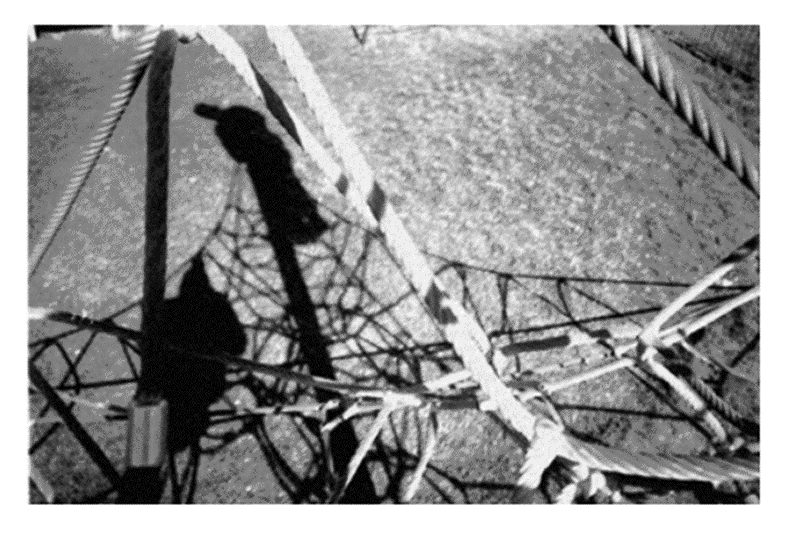 TransakceracjaStanley Cohen (1983, 1985) Visions of Social Control

J. Pratt, Law, Insecurity and Risk Control. Crime Prevention and Security Management, 2020.
Zaburzenia psychiczne w Polsce
Zaburzenia psychiczne dotykają blisko 15 procent Polaków (5,7 mln), jednak na każde 100 tysięcy mieszkańców naszego kraju przypada tylko 9 psychiatrów, podczas gdy w Europie liczba ta jest średnio dwa razy wyższa, a w Finlandii i Norwegii to 24 specjalistów…
Zamiast wniosków: w stronę technoutopianizmu?
Techno – utopianism (Mike Nellis)
SDE, rejestry przestępców seksualnych (USTAWA z dnia 13 maja 2016 r. o przeciwdziałaniu zagrożeniom przestępczością na tle seksualnym, Dz.U. 2016 poz. 862), kastracja farmakologiczna, zakazy zbliżania, prywatyzacja więziennictwa, CRC Community Rehabilitation Companies, 
Rozdział 4 Określenie miejsc szczególnego zagrożenia przestępczością na tle seksualnym
Art. 22. Określenie miejsc szczególnego zagrożenia przestępczością na tle seksualnym następuje w formie dostępnej publicznie policyjnej mapy zagrożeń przestępstwami na tle seksualnym, o której mowa w art. 21o ustawy z dnia 6 kwietnia 1990 r. o Policji (Dz. U. z 2015 r. poz. 355, z późn. zm.3).
A może to? http://foc.us/
Dziękuję za uwagę.